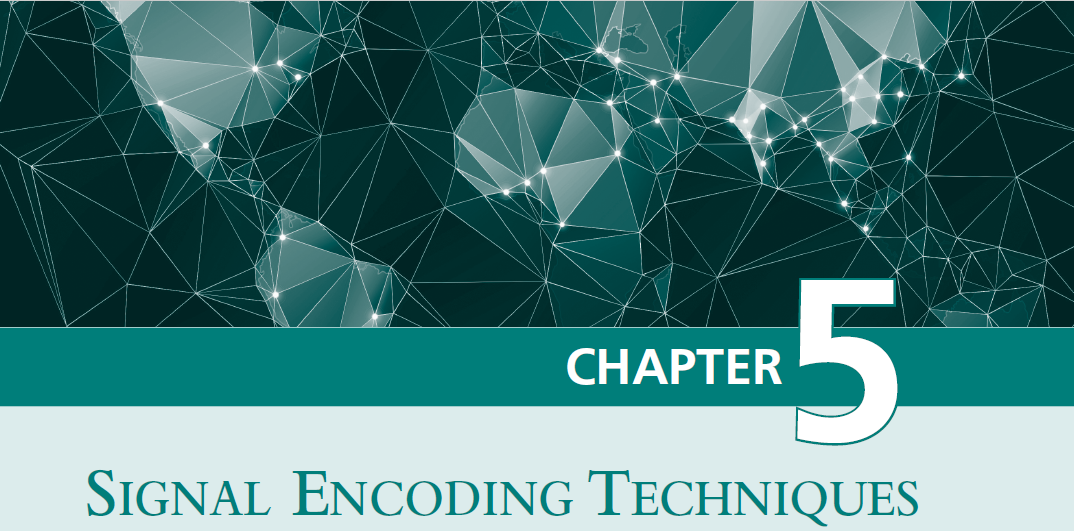 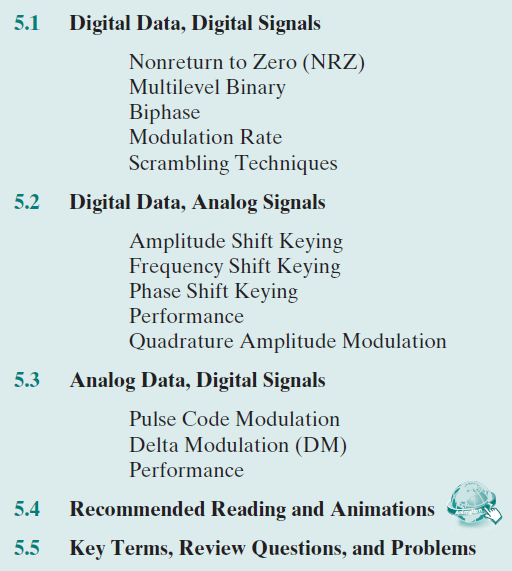 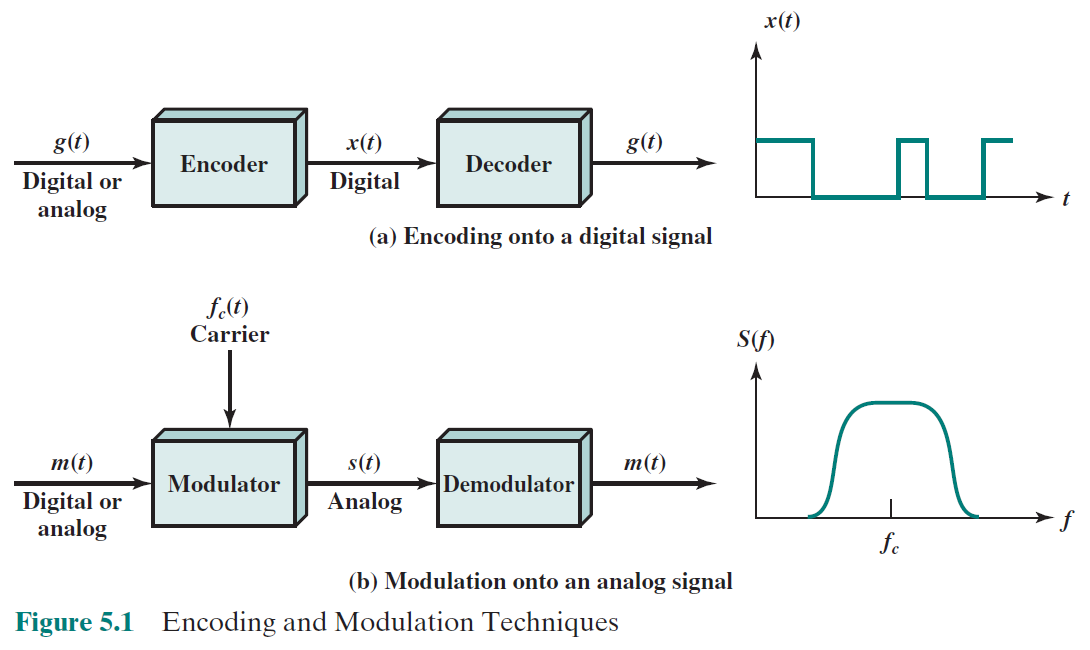 Bandlimited(bandpass)signal
Bandlimited(bandpass)signal
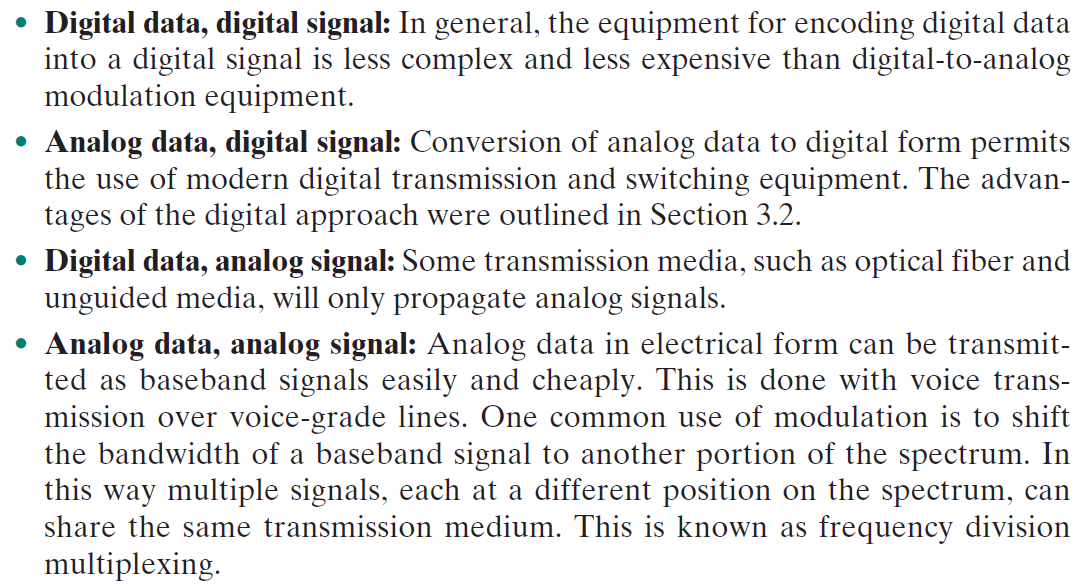 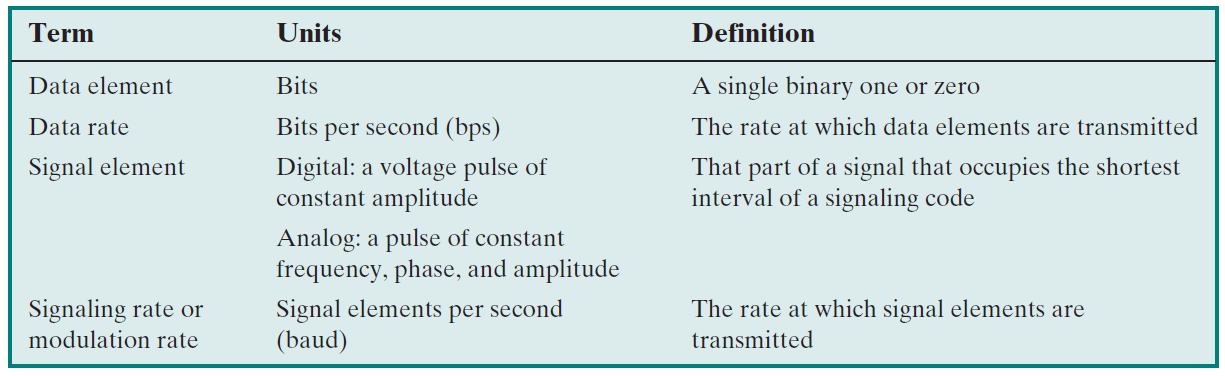 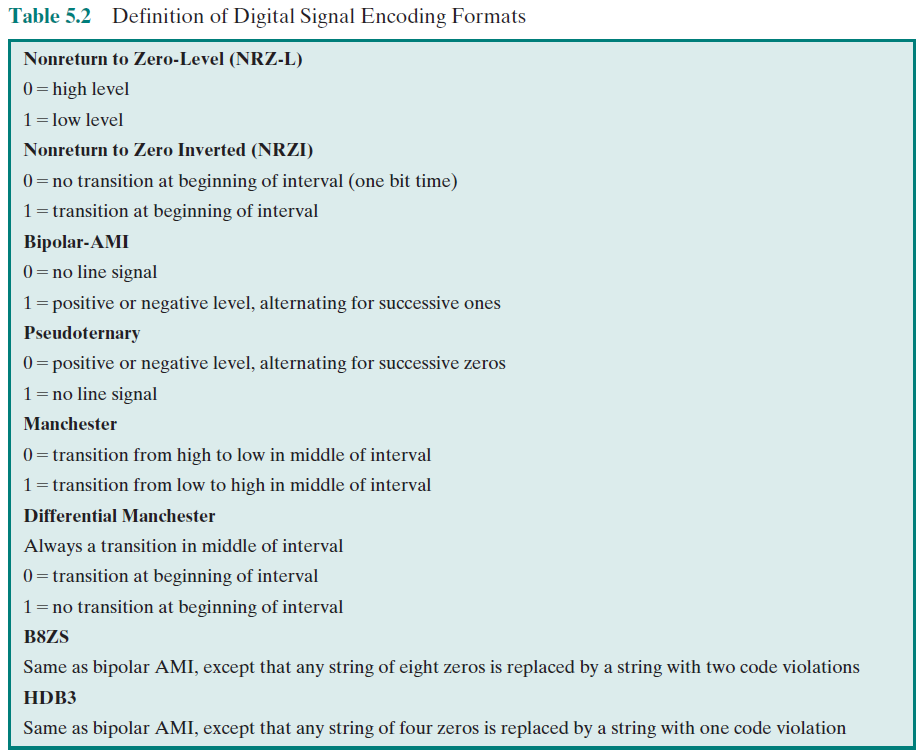 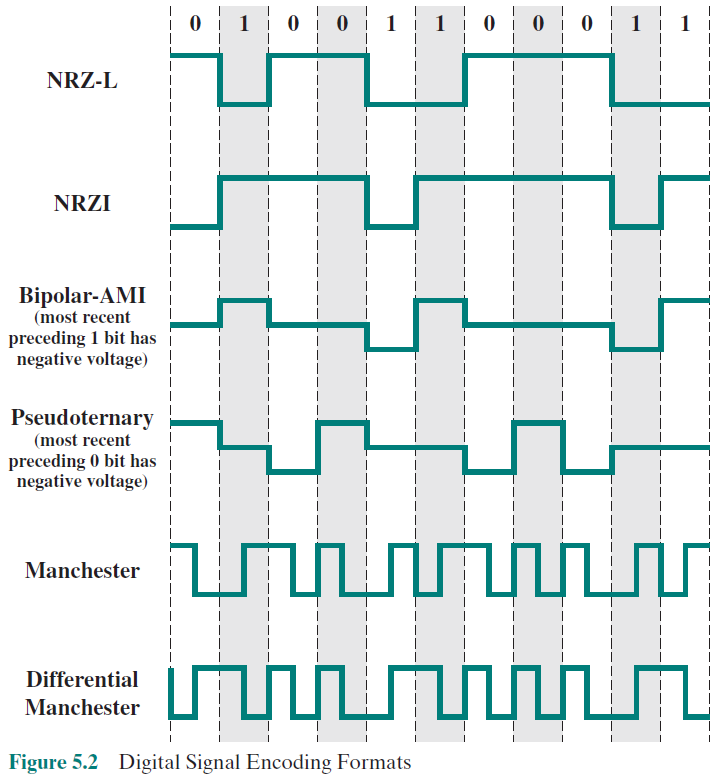 Digital to Digital
Absence ofvoltage
Constantpositivevoltage
Transition (positive/negative edges แทน 1)
No line signal = 0
Positive and negative pulses alternating in polarity = 1
No line signal = 1 (สลับกันกับ Bipolar-AMI)
Positive and negative pulses alternating in polarity = 0
Low-to-high transition = 1
High-to-low transition = 0
Transition at the beginning = 0
No transition = 1
บังคับให้เกิด transition ตรงกลางบิตด้วย เพื่อ synchronization
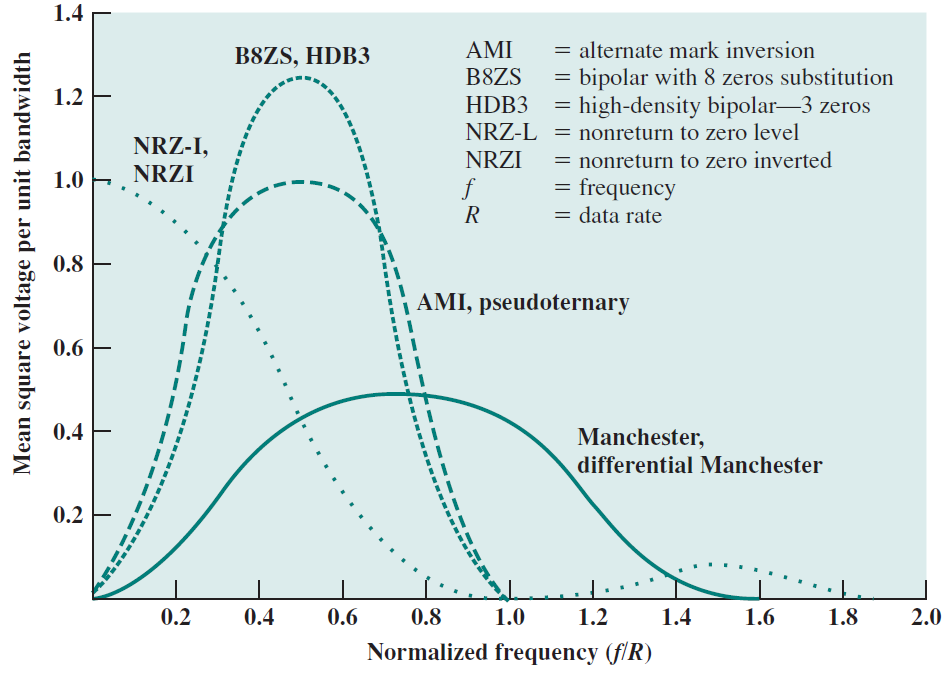 L
energy
bandwidth
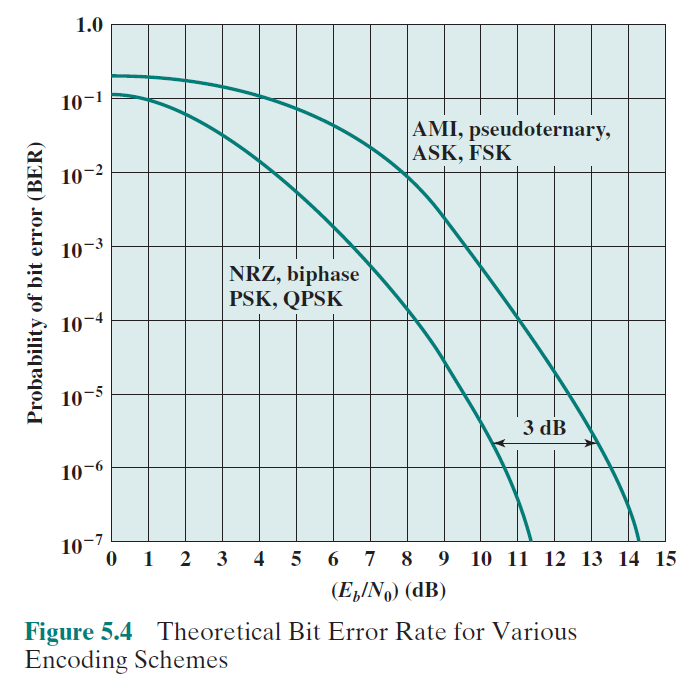 Modulation Rate
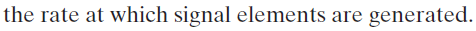 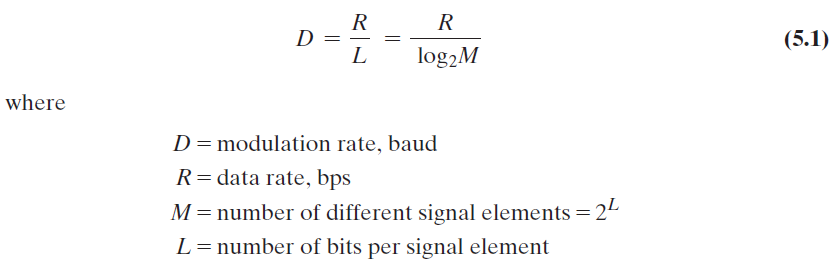 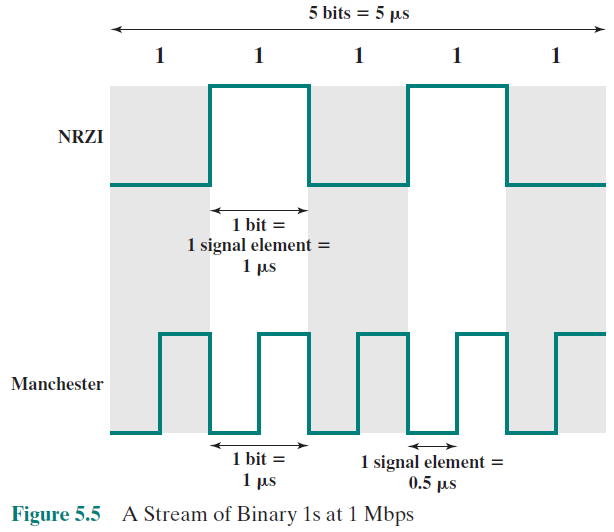 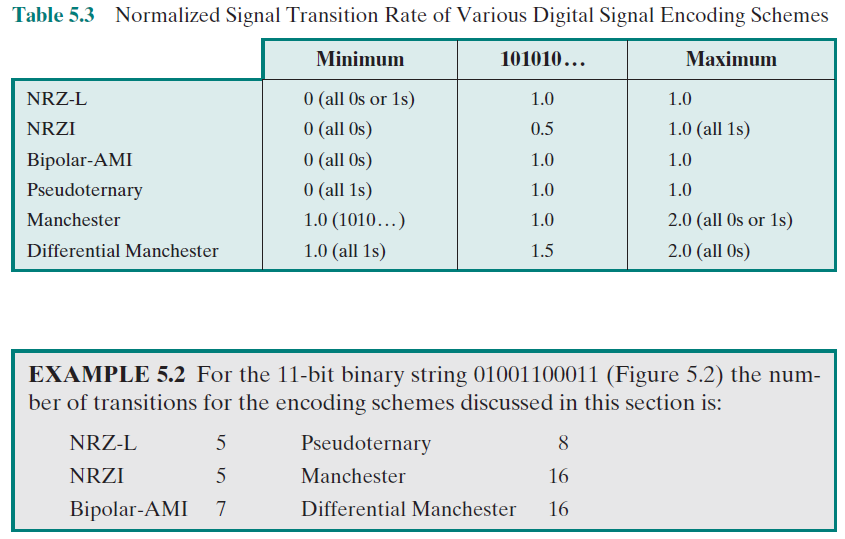 USB ใช้ encoding แบบไหน ?
Scrambling Techniques
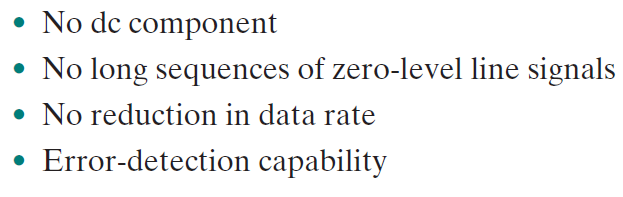 Bipolar with 8-zeros substitution (B8ZS)
North America
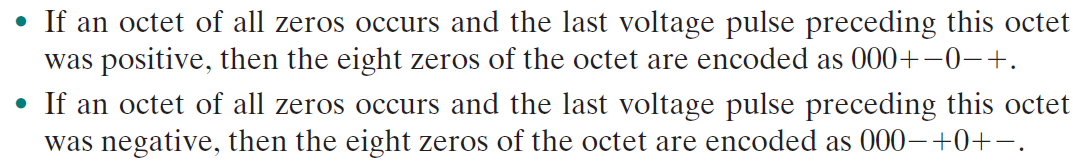 High-density bipolar-3 zeros (HDB3)
Europe and Japan
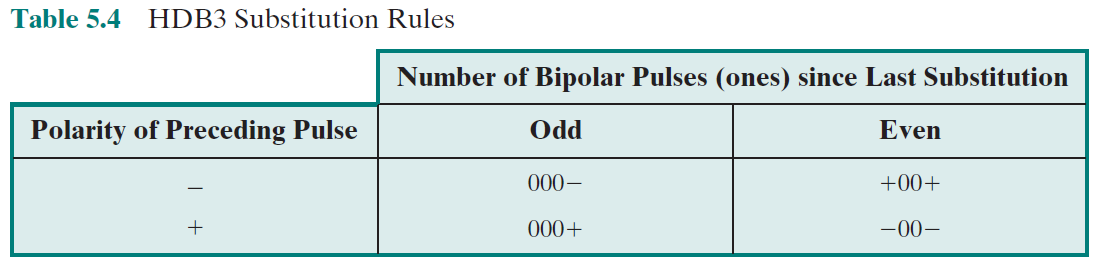 Every string with four zeros is replaced by
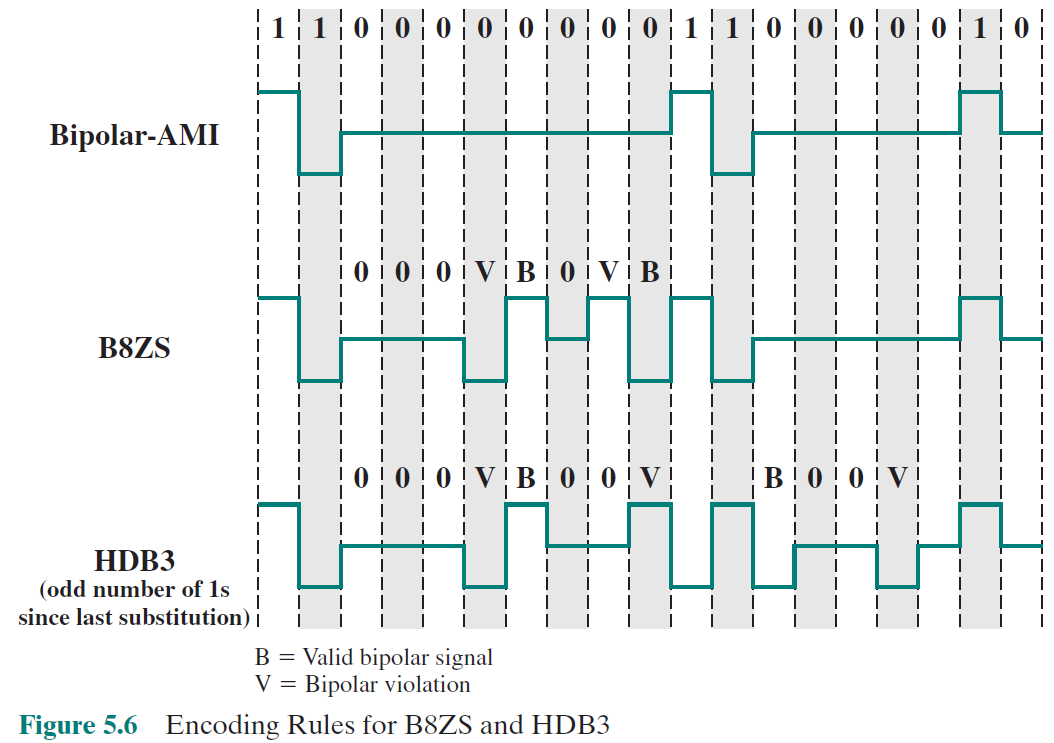 +
+
-
-
0
0
0
-
Assume
Digital to Analog
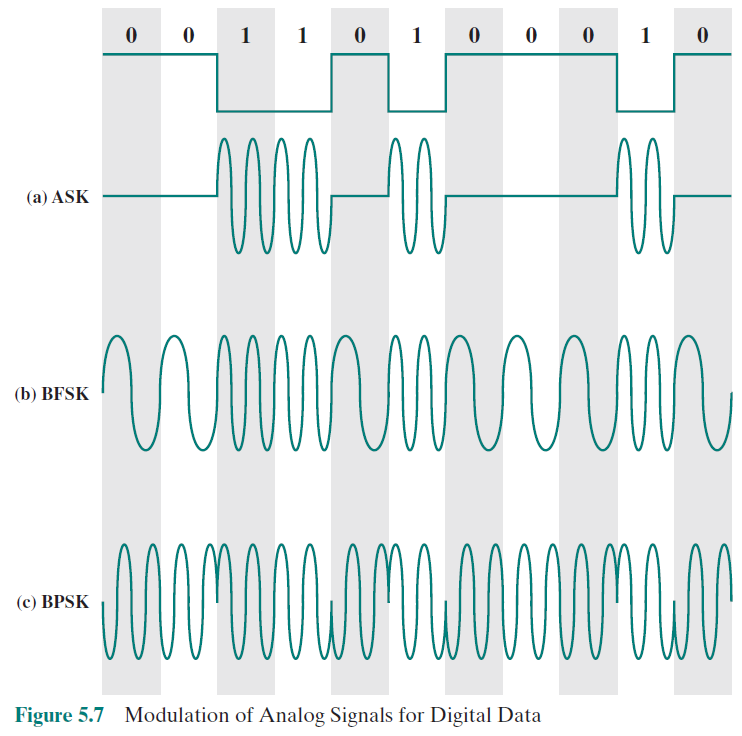 Amplitude Shift Keying
Frequency Shift Keying
Phase Shift Keying
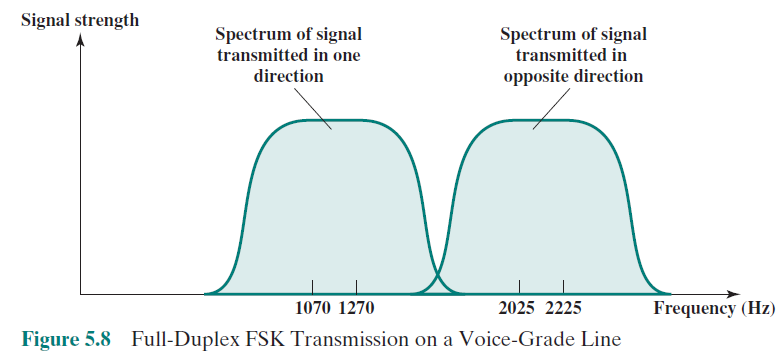 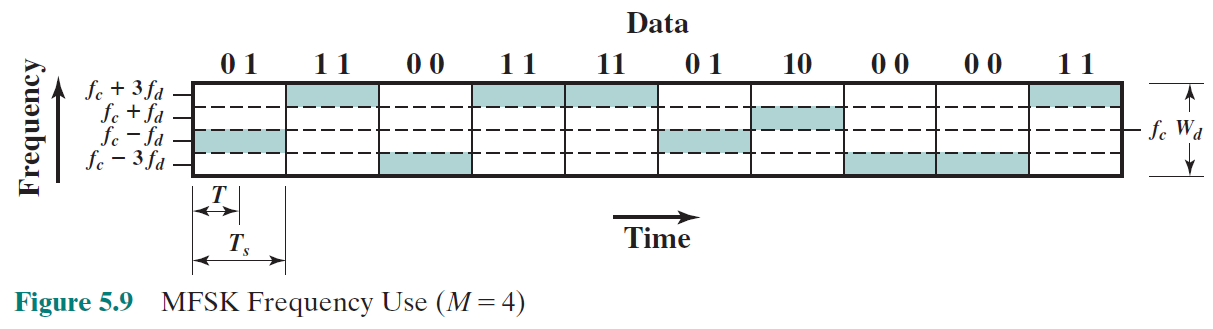 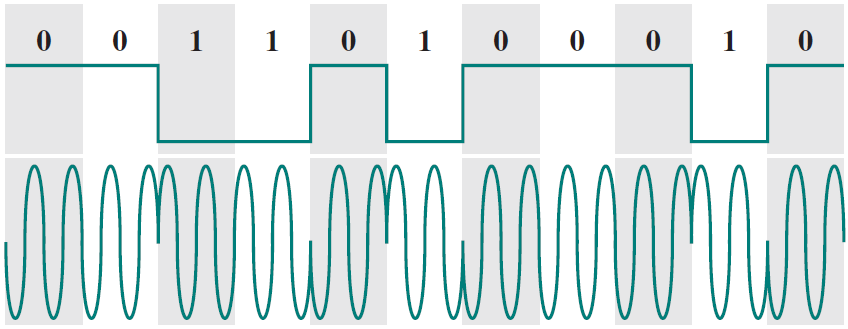 Binary PSK (BPSK)
First phase = 0
Second phase = 1
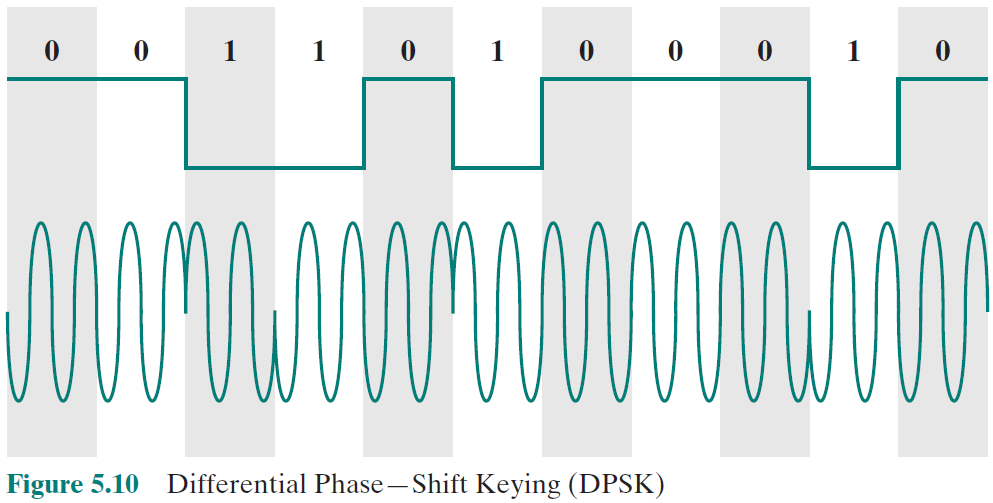 Differential PSK (DPSK)
Same phase = 0
Shift phase = 1
Quadrature Phase Shift Keying (QPSK)
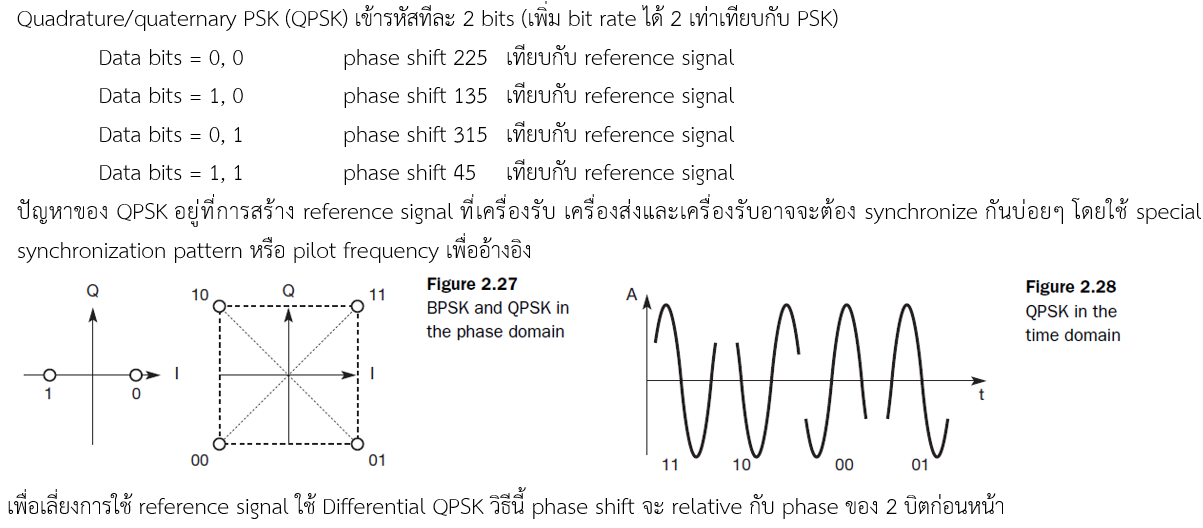 Quadrature Amplitude Modulation (QAM)
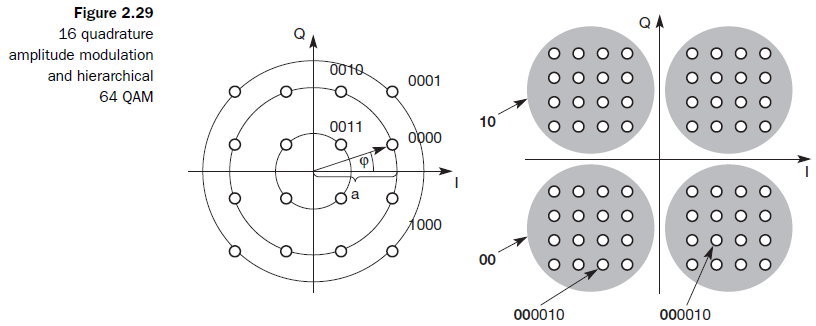 Analog to Digital
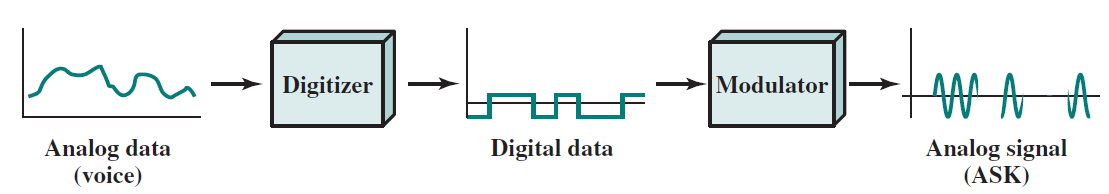 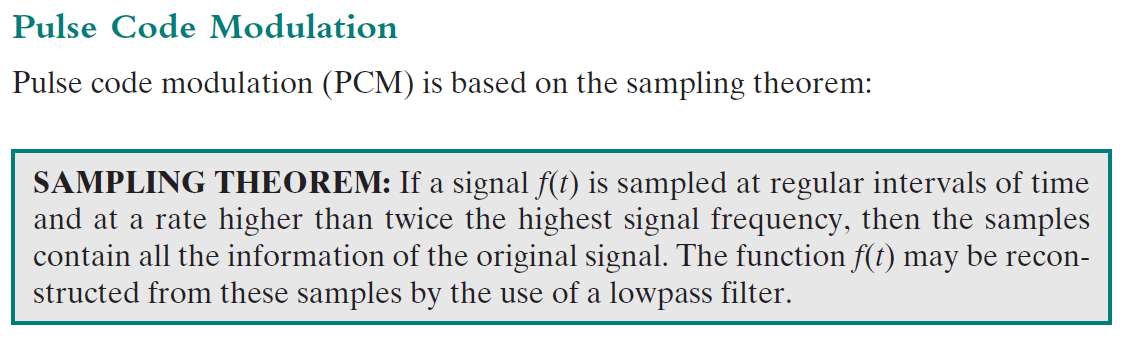 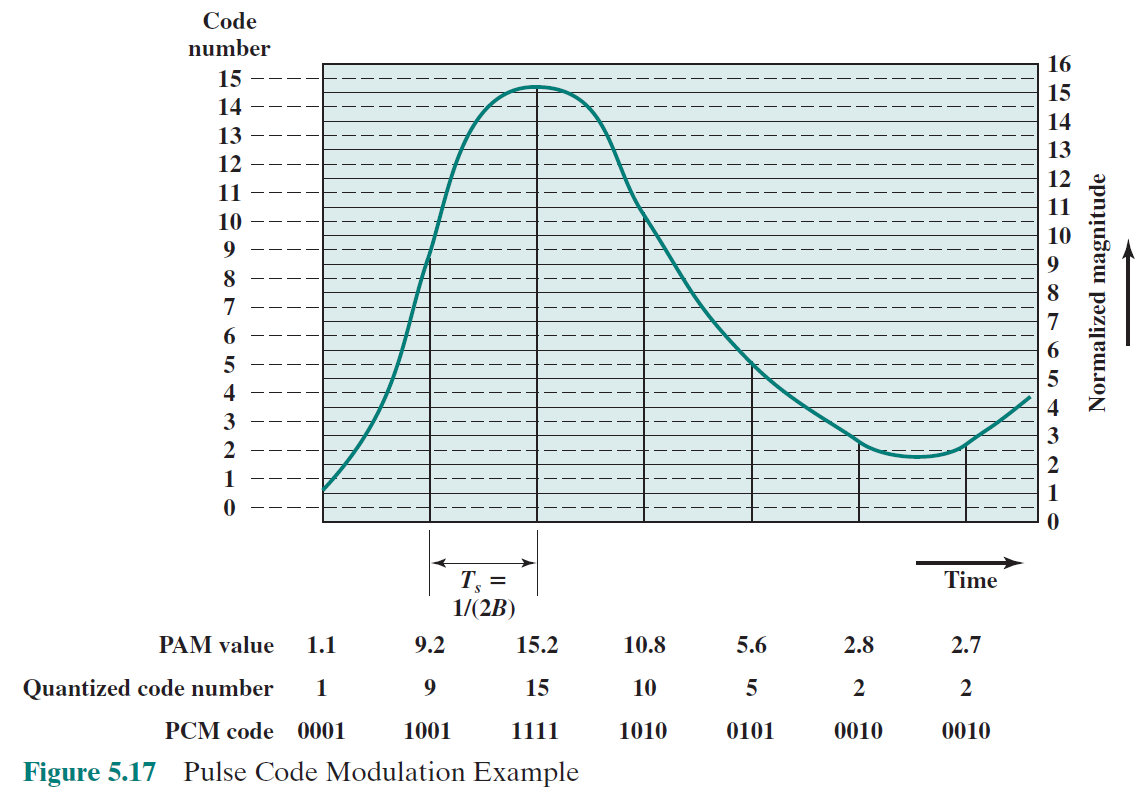 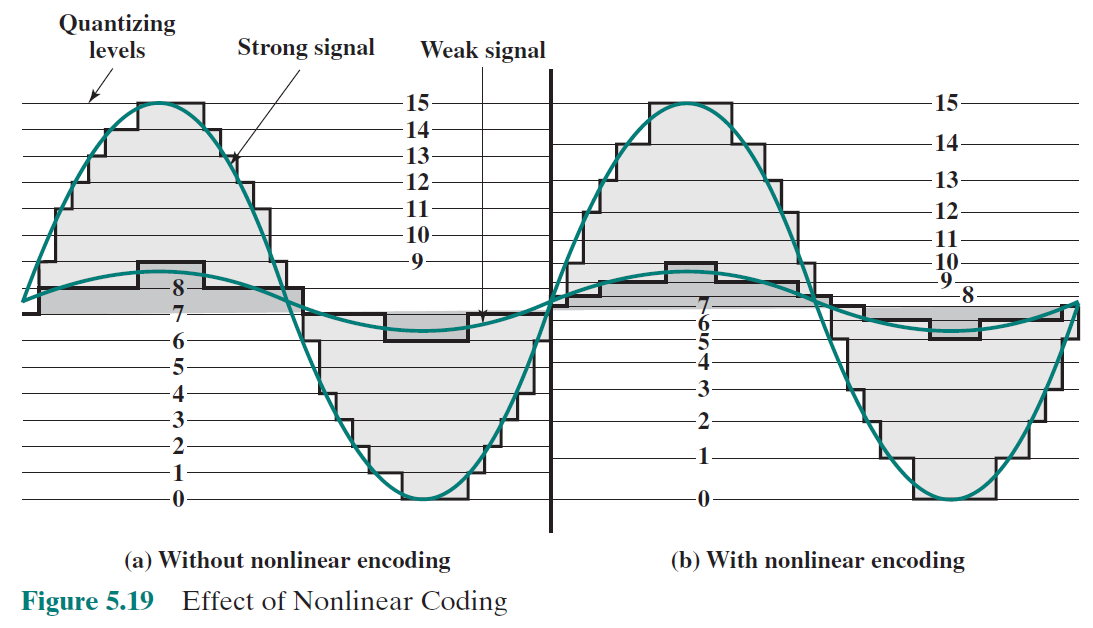 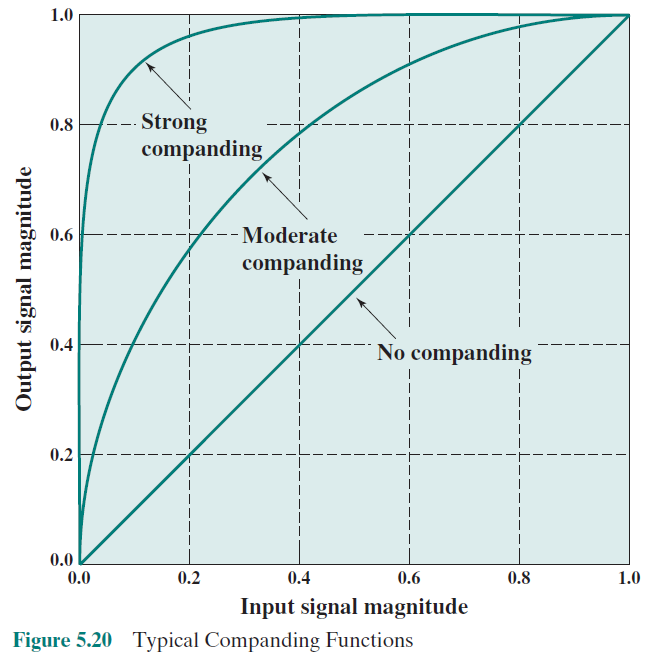 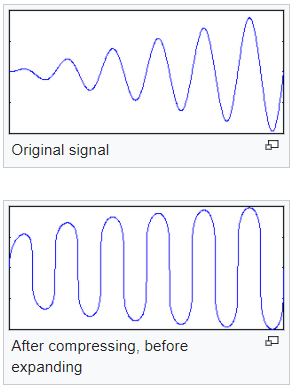 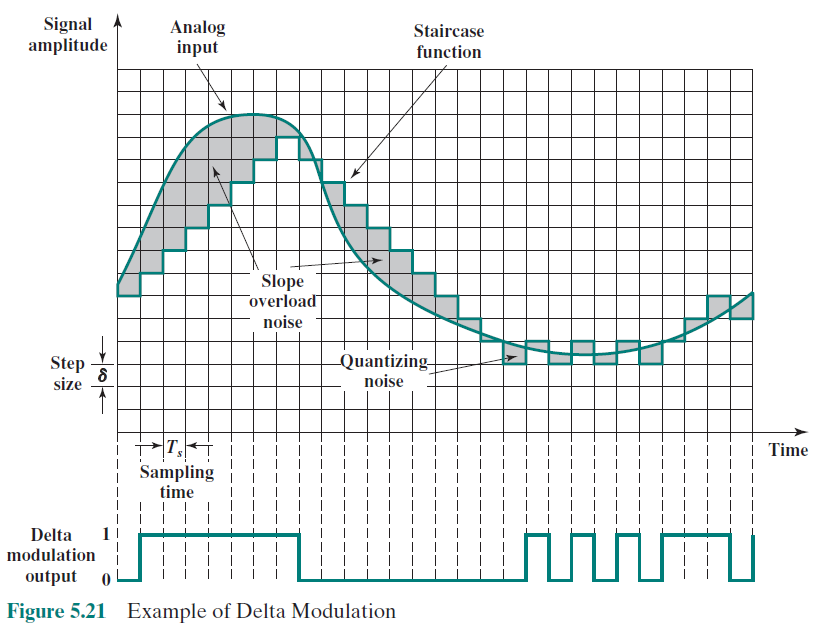 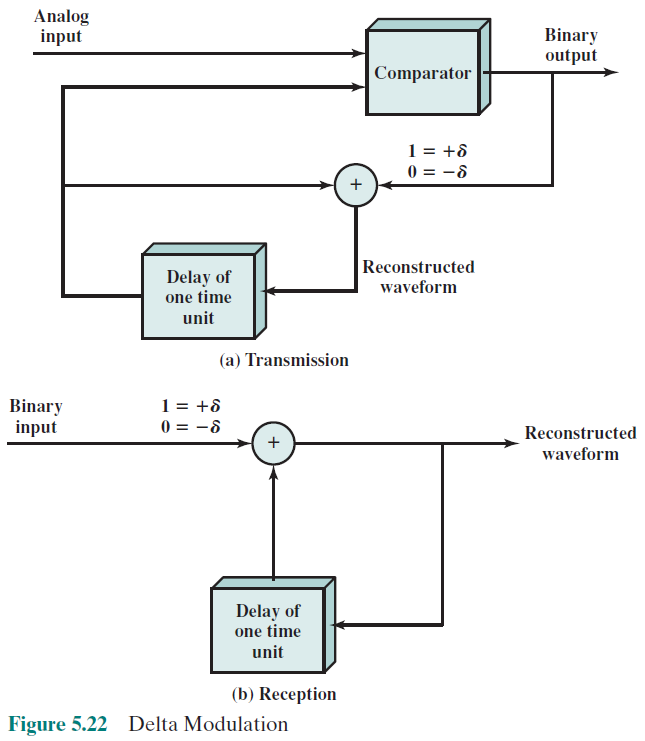